THE MENU
The word menu means: a list of dishes served in this restaurant.The list includs dishes and vines with prices.
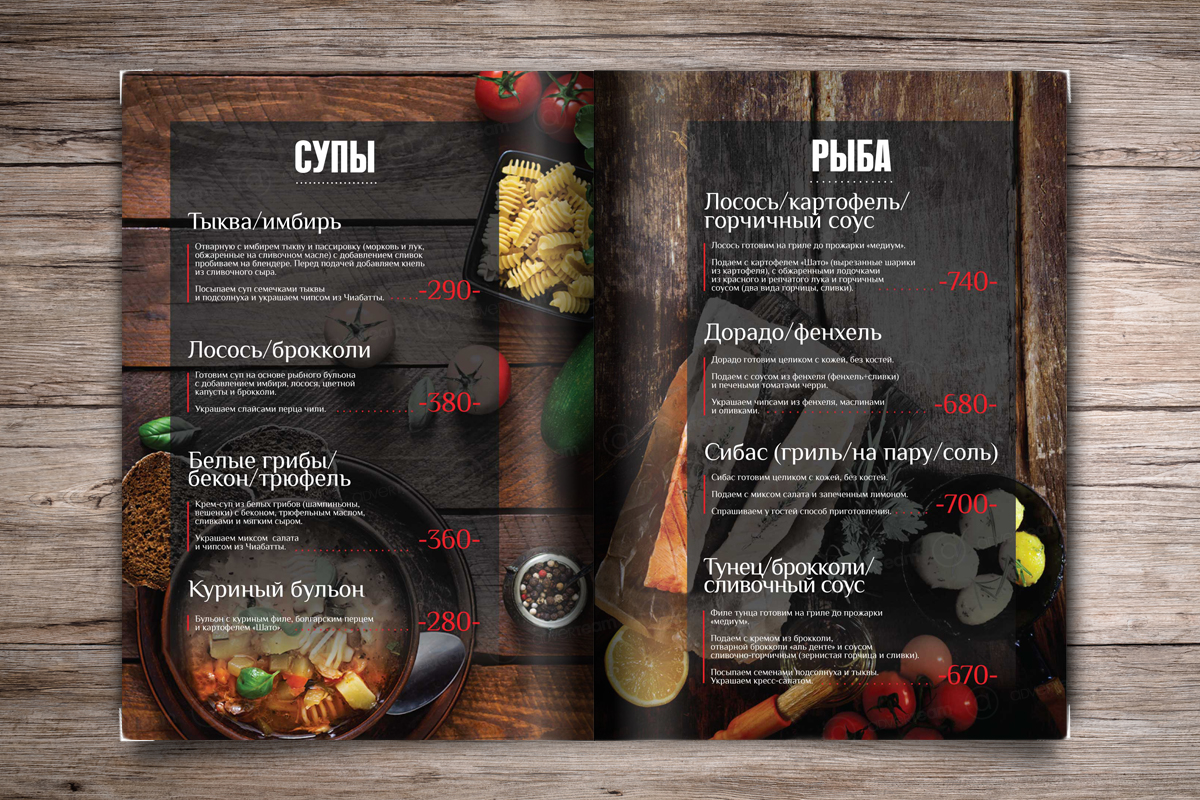 Different tips of menus:
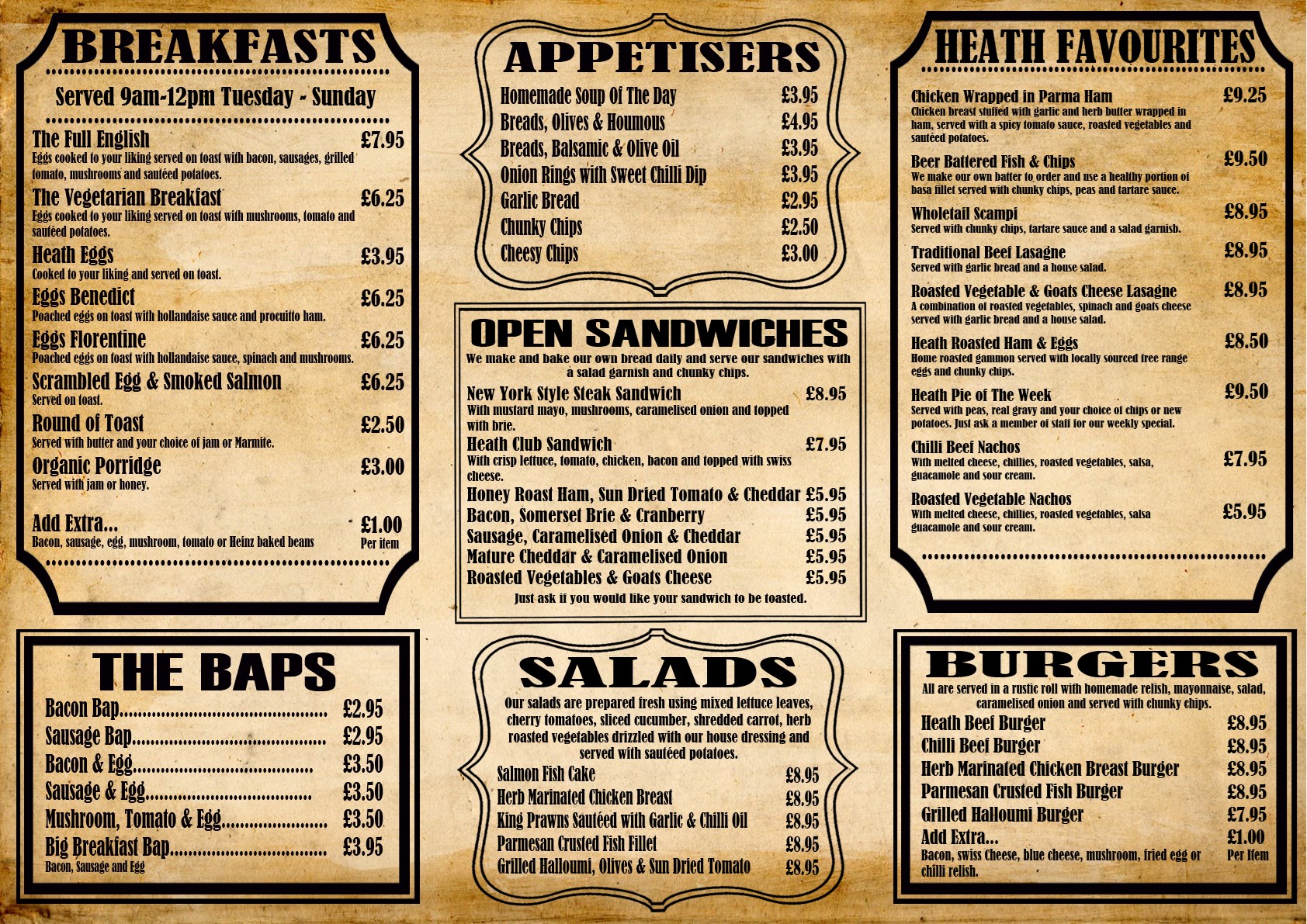 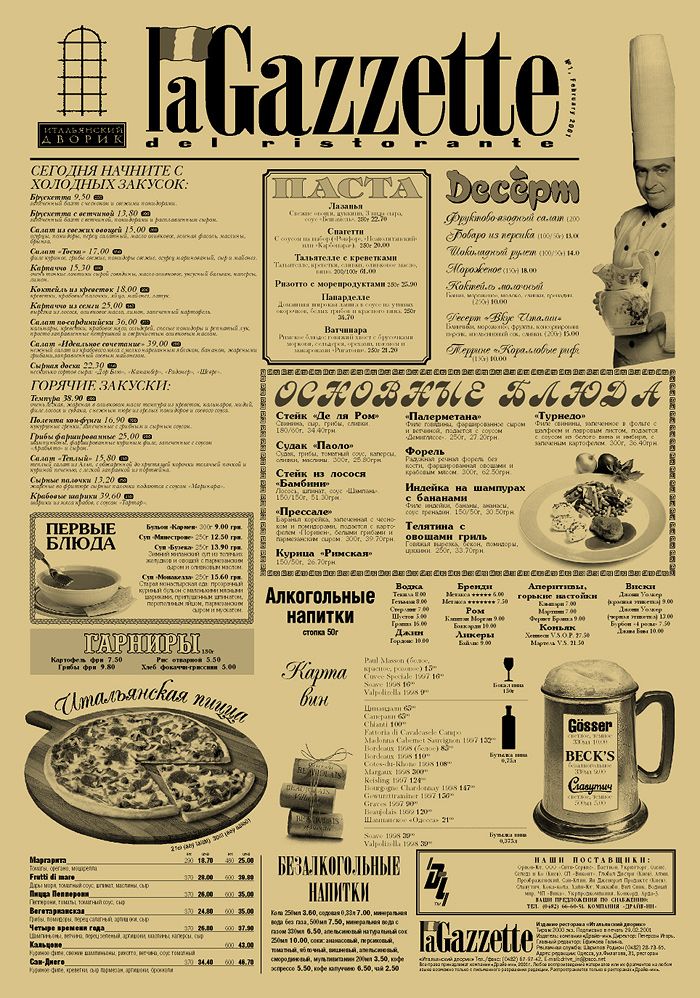 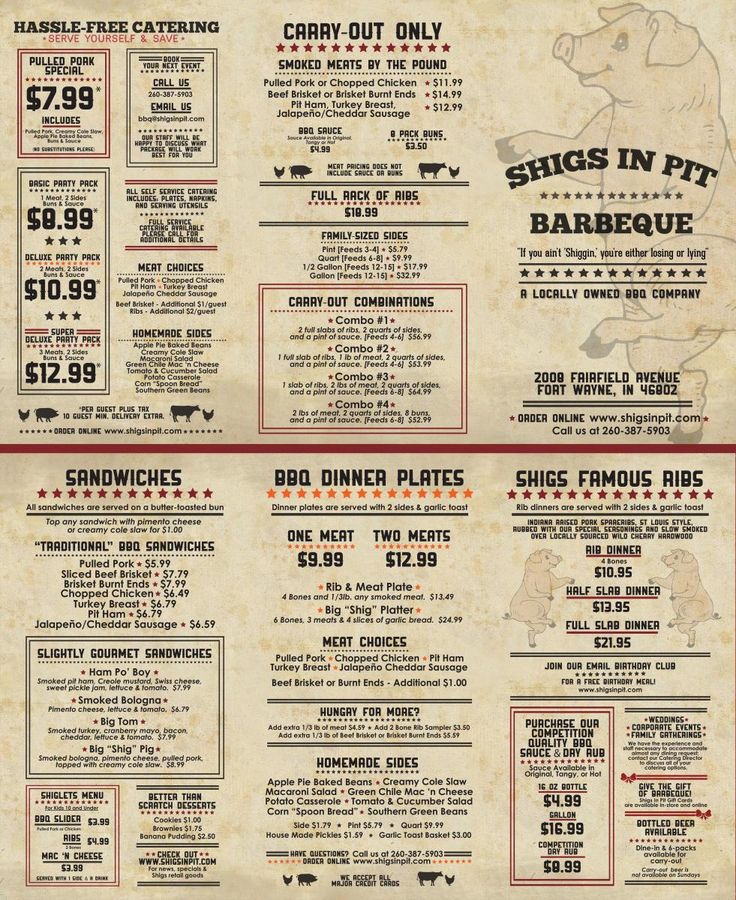 The structure of menu
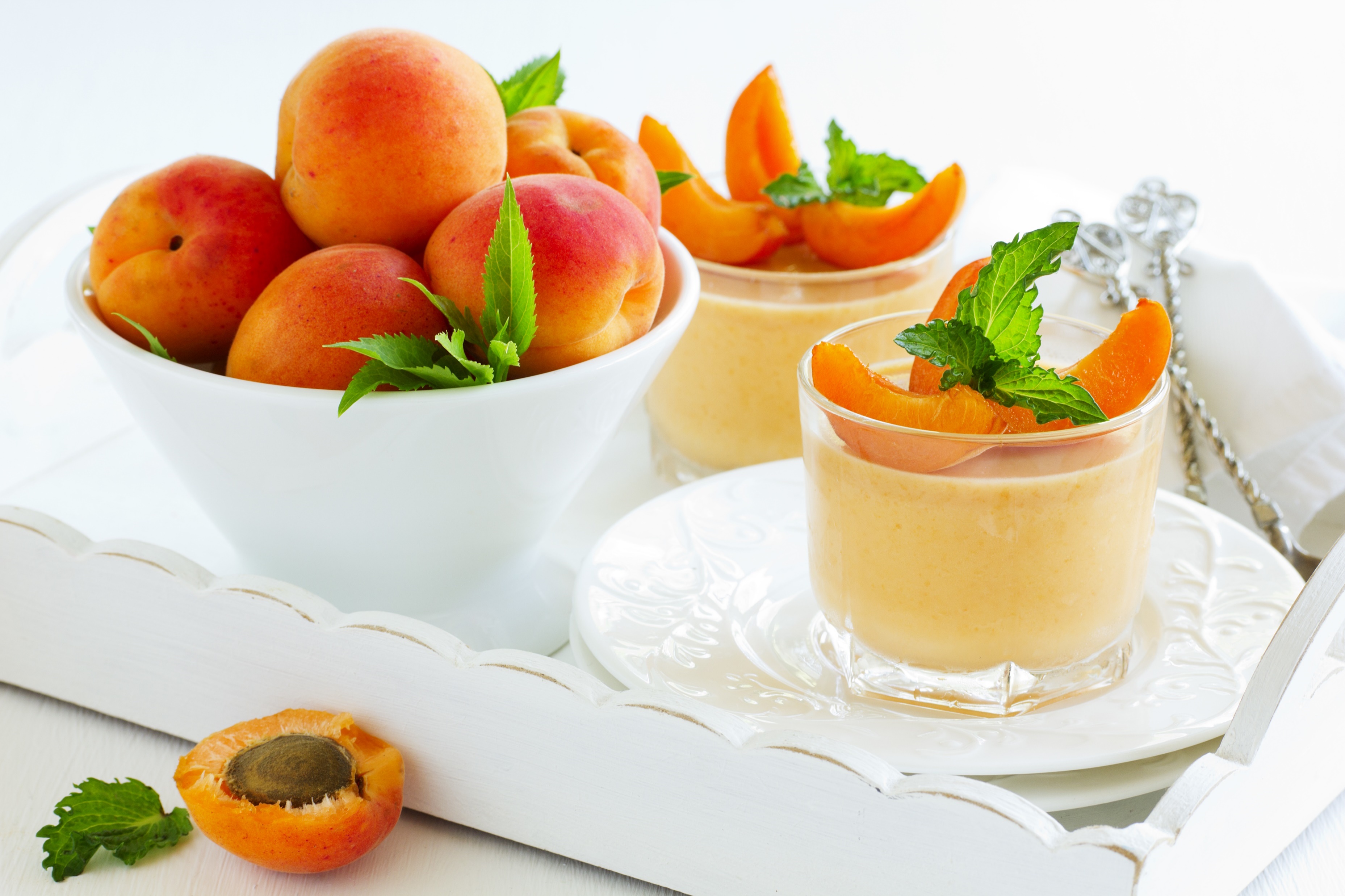 The classical French menu has more than twelve courses.
Modern menus usually have two or three courses:
Appetizers or snacks
Soups
Entrees 
Main courses
Desserts
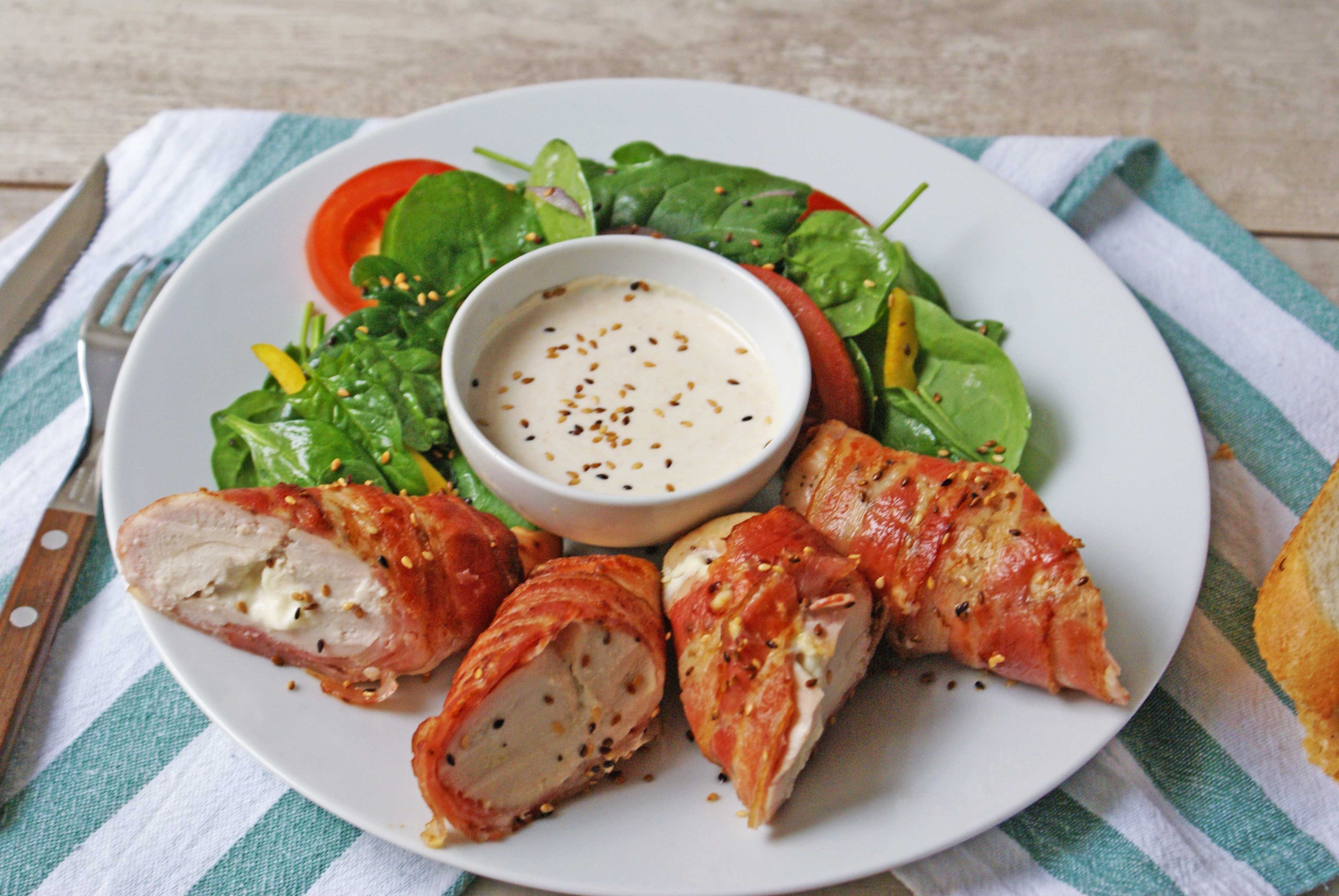 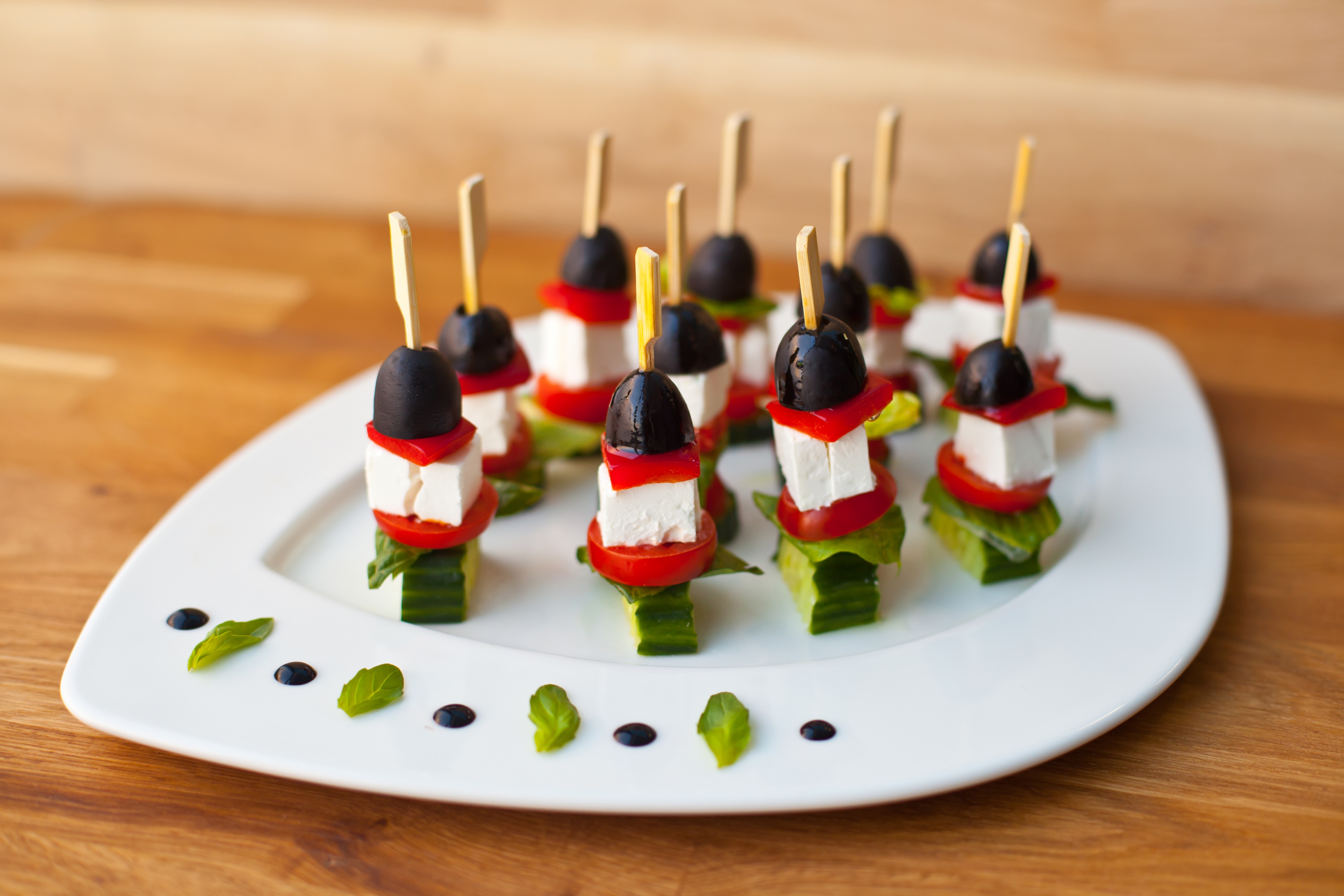 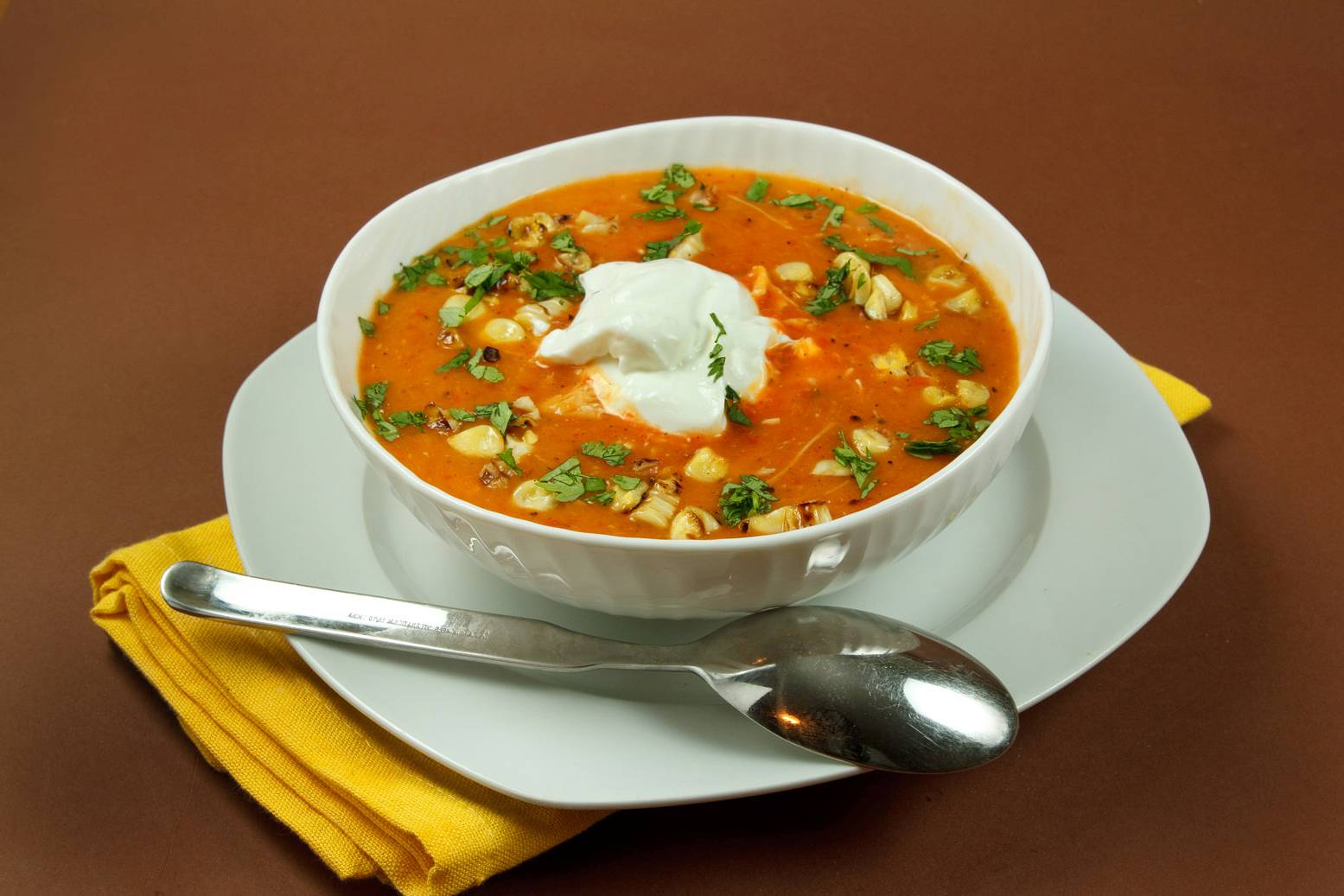 Many restaurants call the first three courses «starters».1. Appetizers can be hors-d’oeuvres, pates, or natural oysters. These dishes are usually cold.
2. Soups are usually served hot, but can be served cold.
3. The entrée in the classical French menu is a course served between the fish and the main meat courses. In the modern menu it can be seafood dishes, salads, small fried sausages or fish.
4. The main course is the most substantial course of the meal. Guests usually choose their main courses first and then select other courses.
5. Dessert is the sweet course at the end of a meal or before coffee. Coffee can be served with chocolates, biscuits or fruit.